GREEN
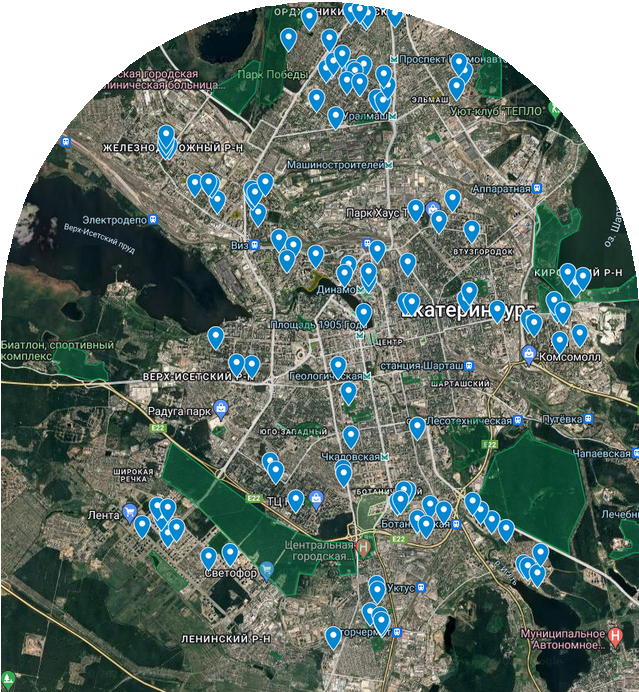 MAPS
"Зелёные карты" для любителей активного образа жизни
НАША КОМАНДА
Дегтерева Валерия
Тимлид - аналитик
Давыдова Елизавета
Дизайнер - аналитик
Ряпосова Кристина
Аналитик
Васеньков Артемий
Разработчик
Кузнецова Юлия
Аналитик
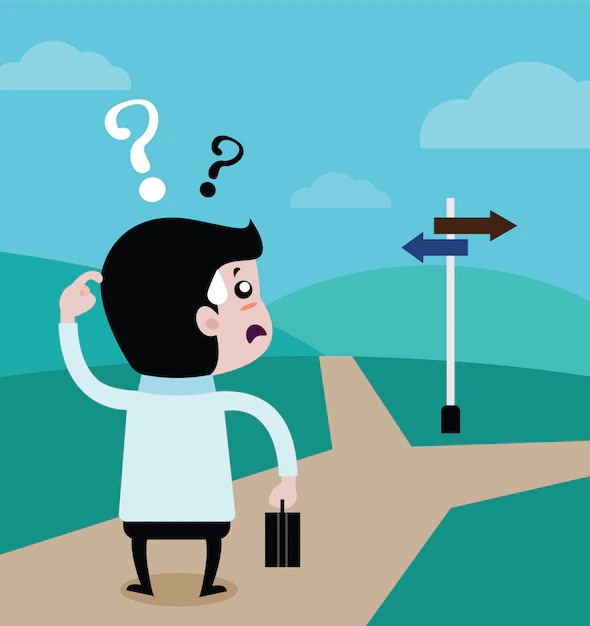 ЧТО НУЖНО НАШИМ ПОЛЬЗОВАТЕЛЯМ?
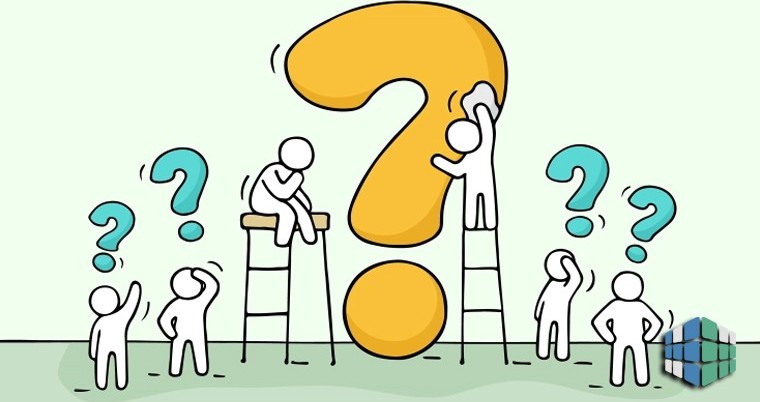 По какому маршруту идти? Где можно отдохнуть в парке? Где следует кататься, чтобы не помешать другим участникам городской жизни?
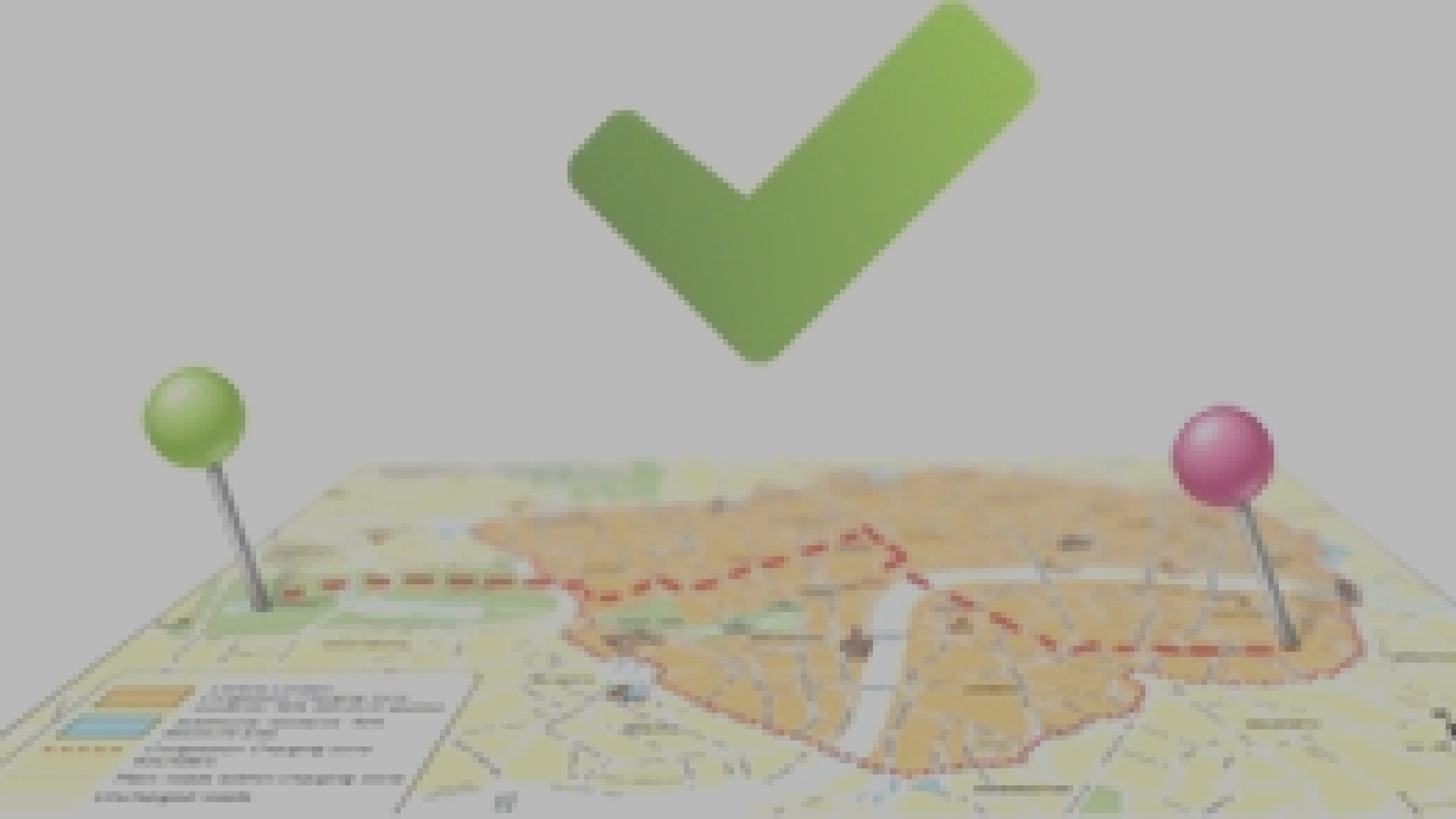 В ОБЫЧНЫХ КАРТАХ И ПРИЛОЖЕНИЯХ МНОГО
ЛИШНЕЙ ИНФОРМАЦИИ, КОТОРАЯ НЕ ОТНОСИТСЯ К ТЕМАТИКЕ НАШЕГО
ПРОЕКТА
АНАЛОГИ
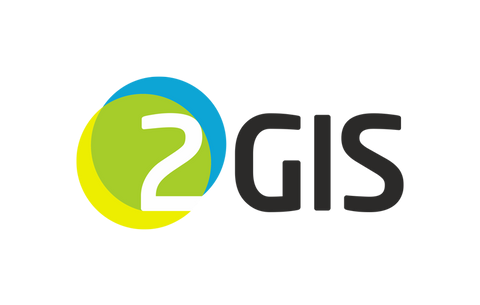 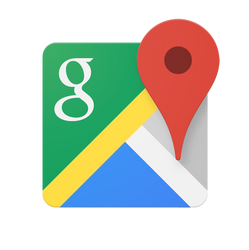 Google
Карты
2ГИС
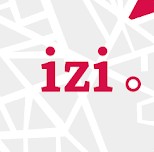 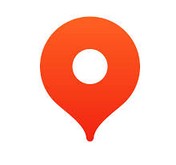 Яндекс Карты
izi.TRAVEL
КТО НАША
ЦЕЛЕВАЯ АУДИТОРИЯ
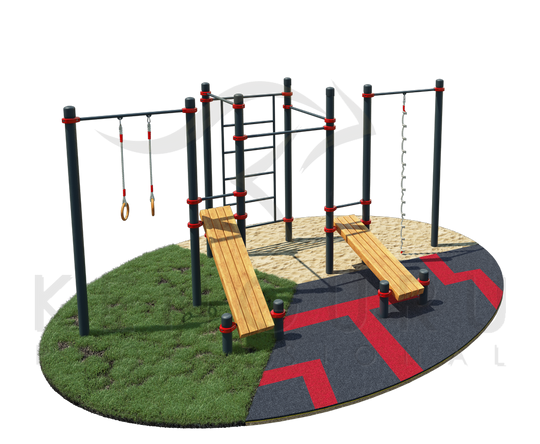 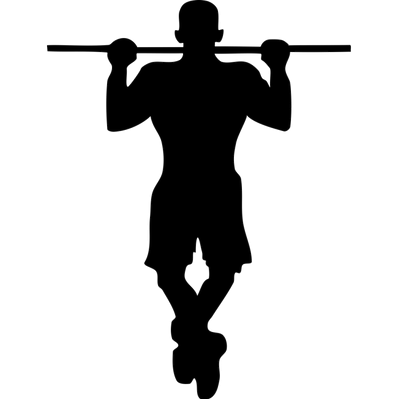 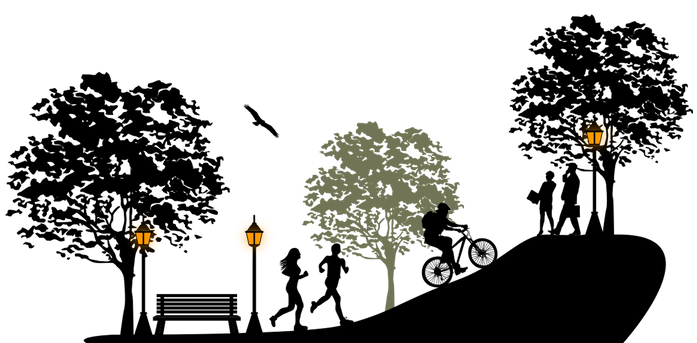 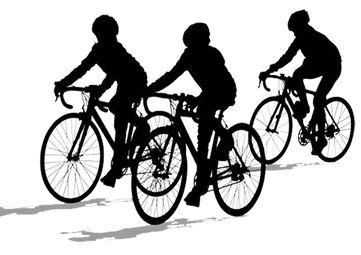 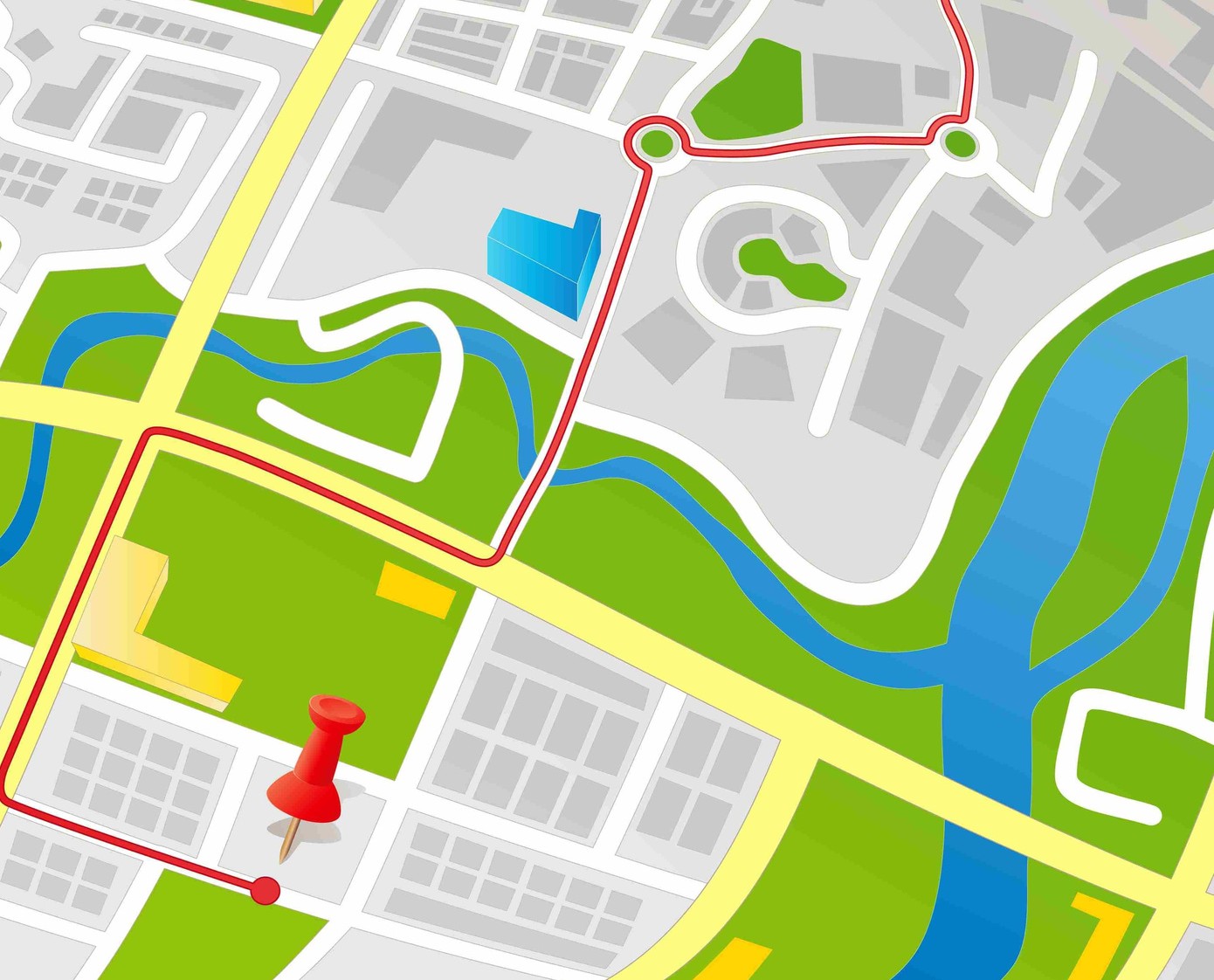 РЕШЕНИЕ
Подробные онлайн карты, содержащие готовые
«зелёные» маршруты со всеми парками, пешеходными и велосипедными дорожками, общедоступными спортивными площадками.
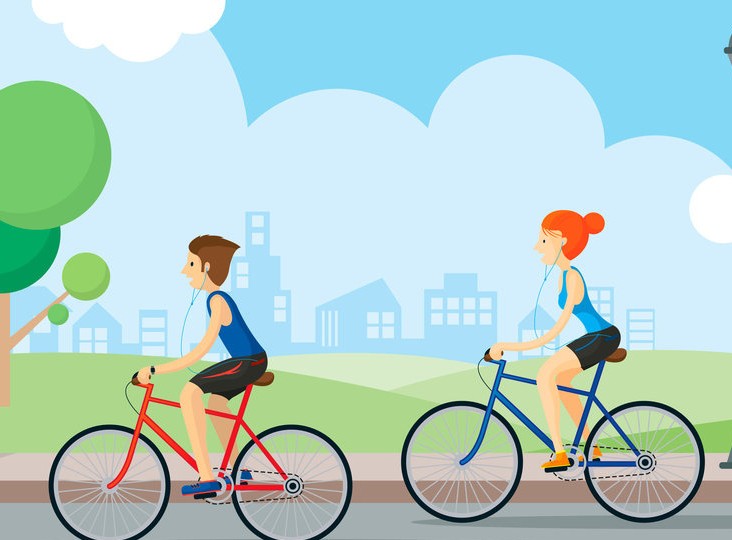 ФУНКЦИИ:
MVP
целая сетка пешеходных троп и безопасных велодорожек; местонахождение всех лесопарковых зон Екатеринбурга;
тропы здоровья и парки нашего города; возможность посмотреть текущее местоположение;
общедоступные спортивные площадки и тренажёры;
возможность выбора определённого места и составления пути до него;
возможность осуществления прогулки в рамках готовых «зелёных» маршрутов.
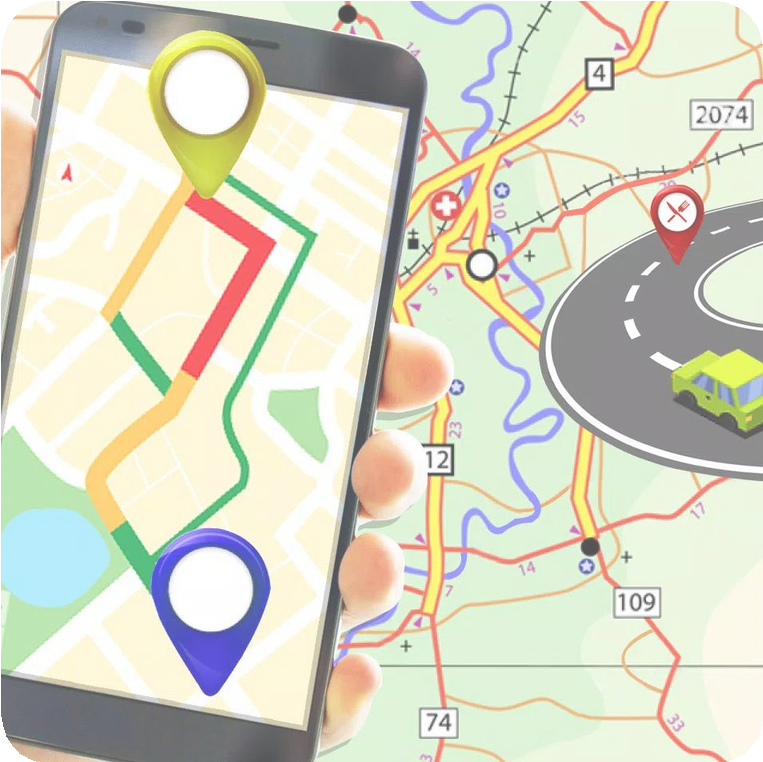 ЧТО МЫ НАШЛИ
В ЕКАТЕРИНБУРГЕ
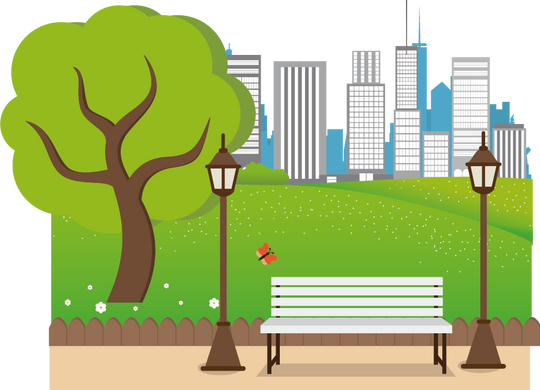 ~ 70
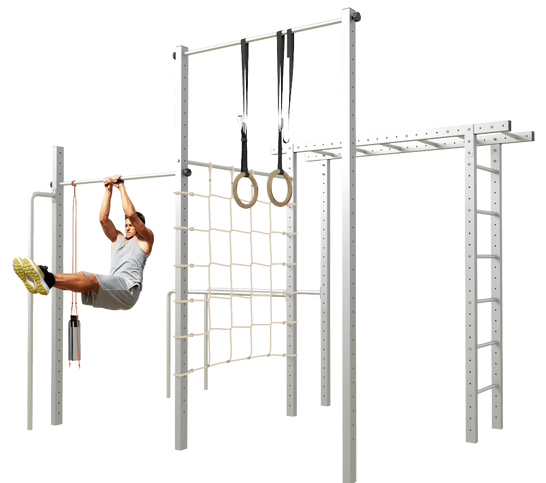 ~ 600
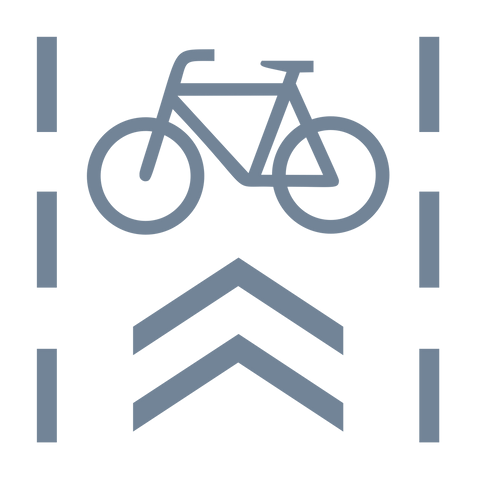 ~ 100
ПП (Google Мои карты)
ТЕСТИРОВАНИЕ
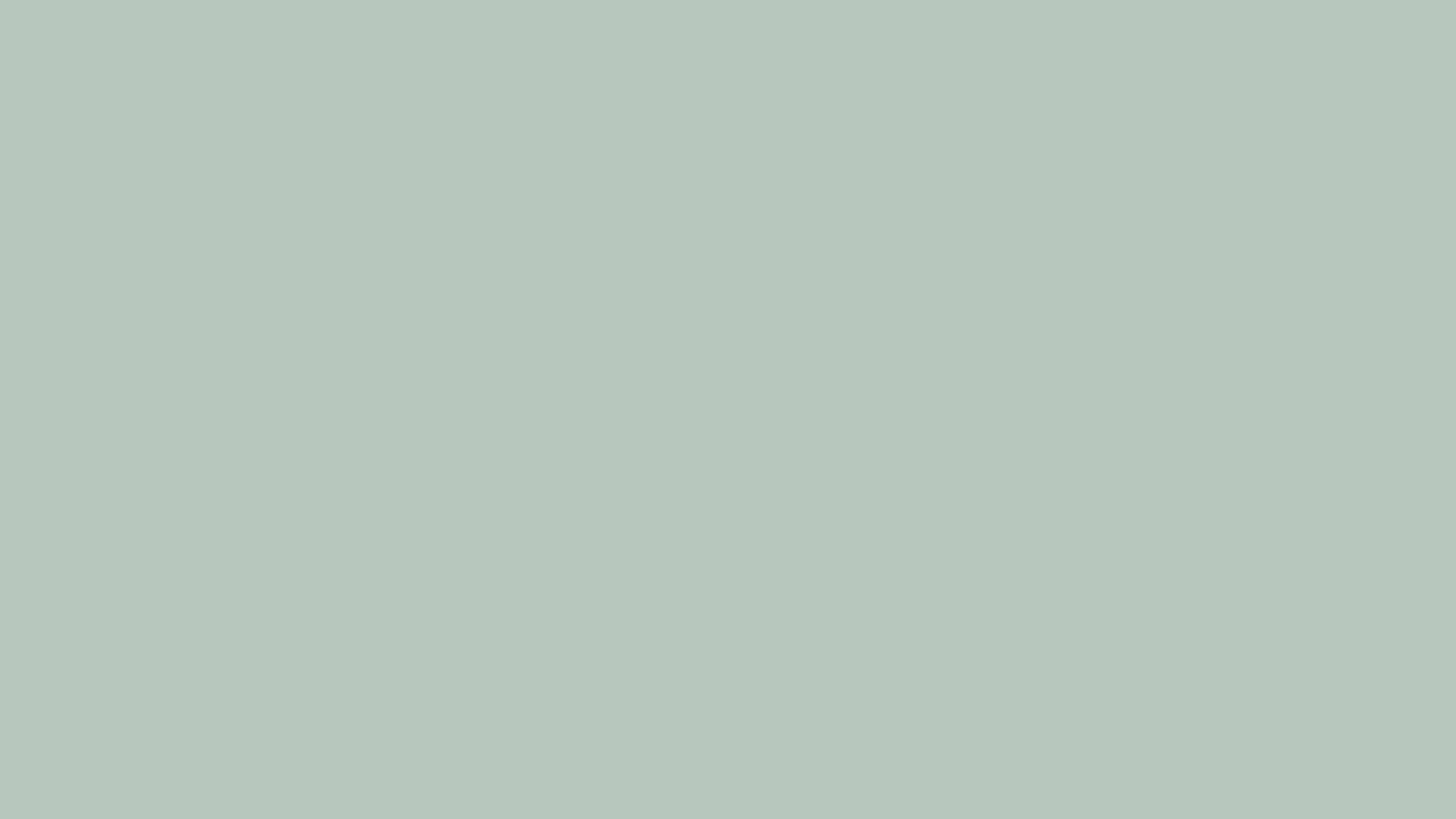 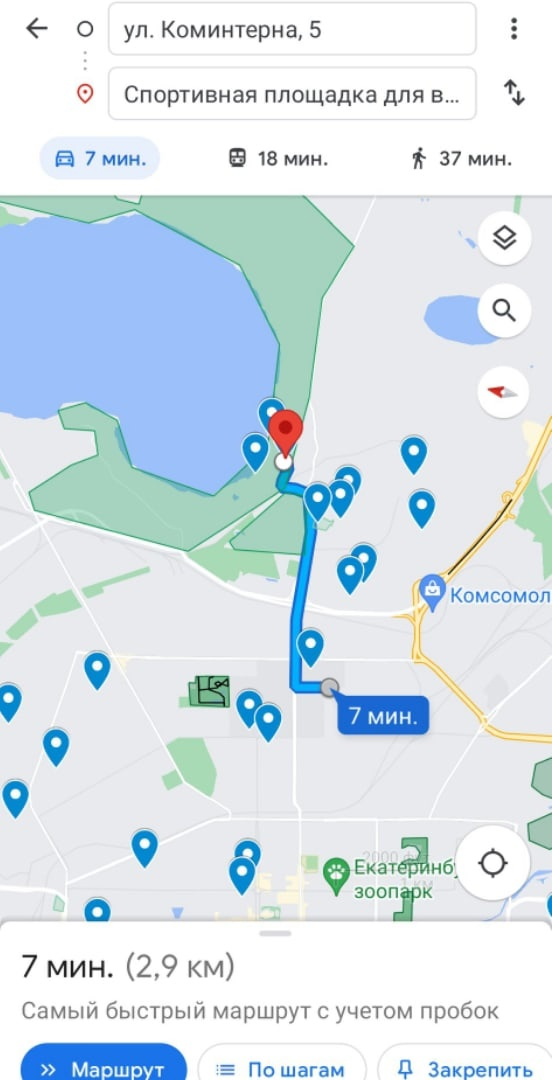 Каждый участник команды протестировал приложение. Мы проложили маршрут на картах и прошлись по нему. Мы самостоятельно удостоверились в том, что наш проект работает и отлично составляет маршруты.
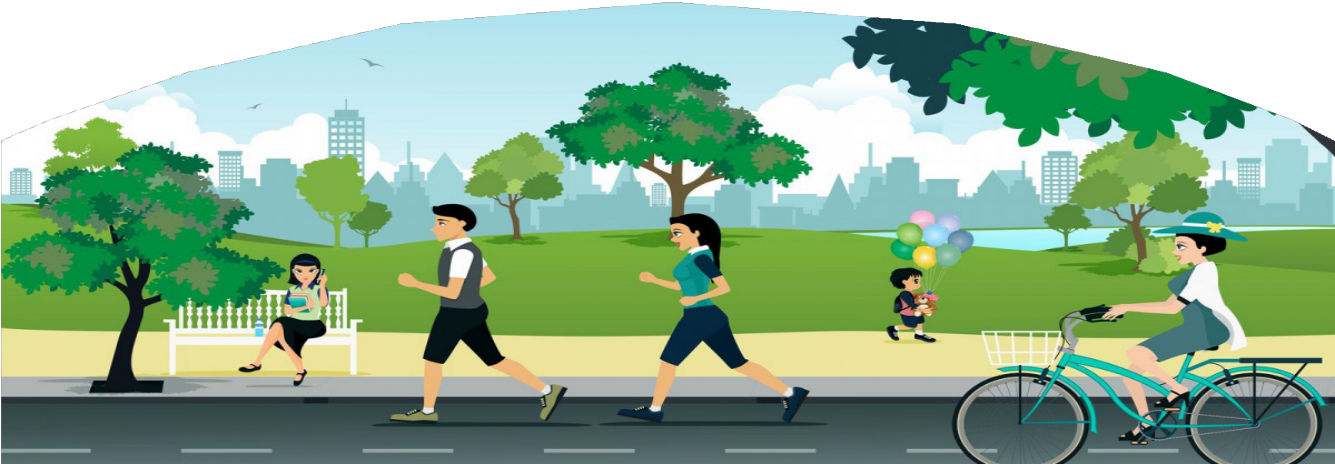 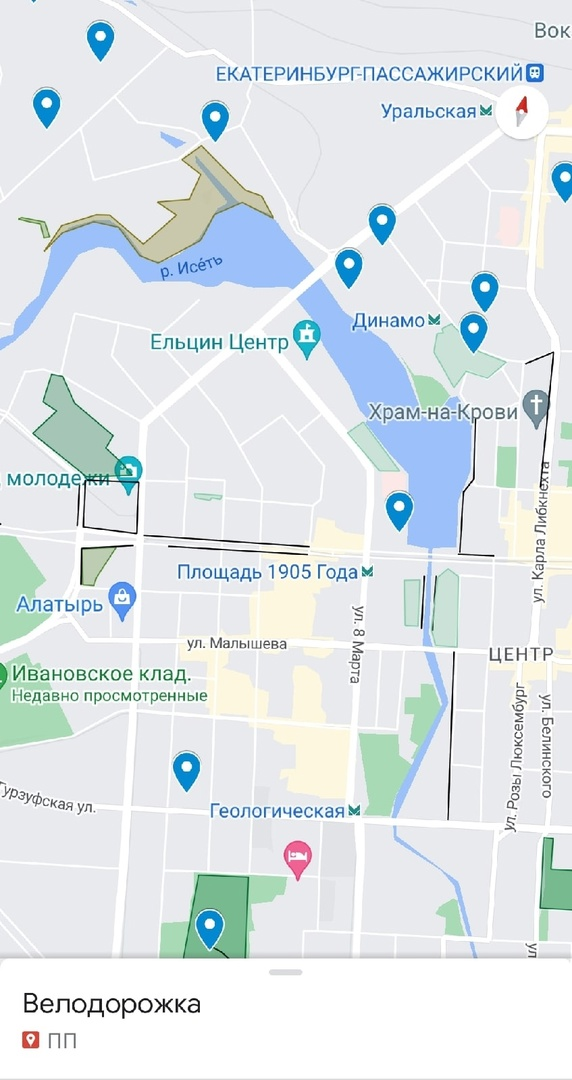 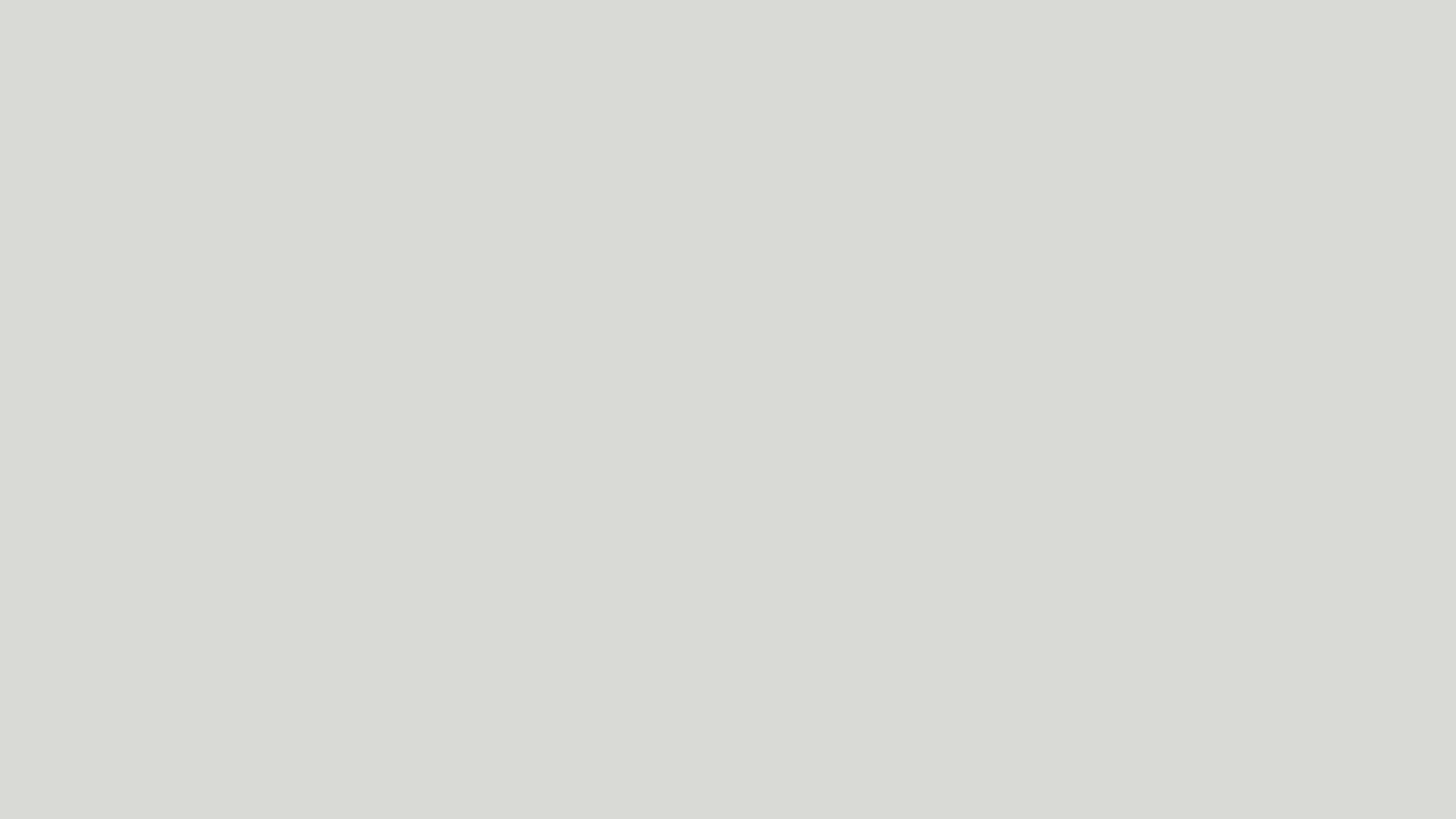 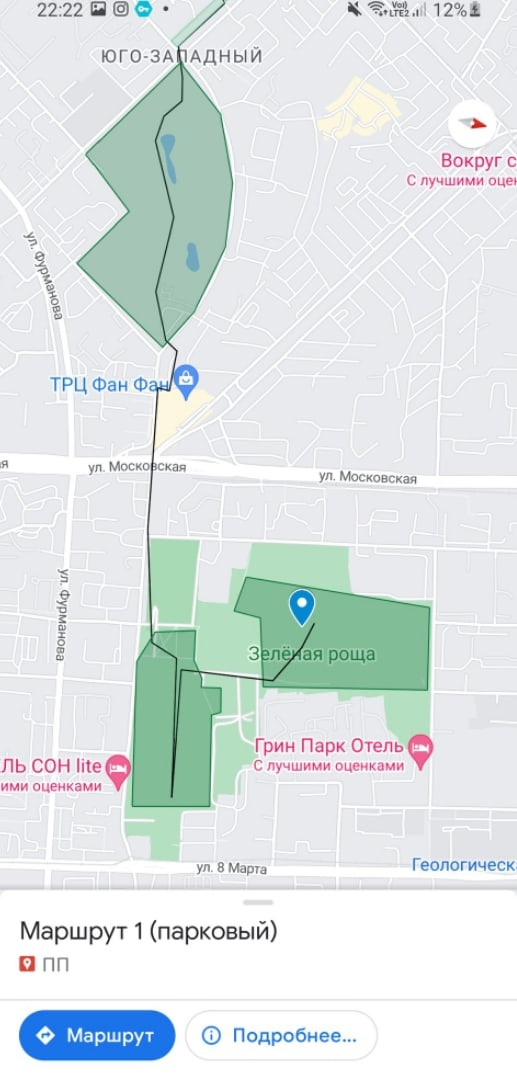 Велодорожки и зелёные маршруты
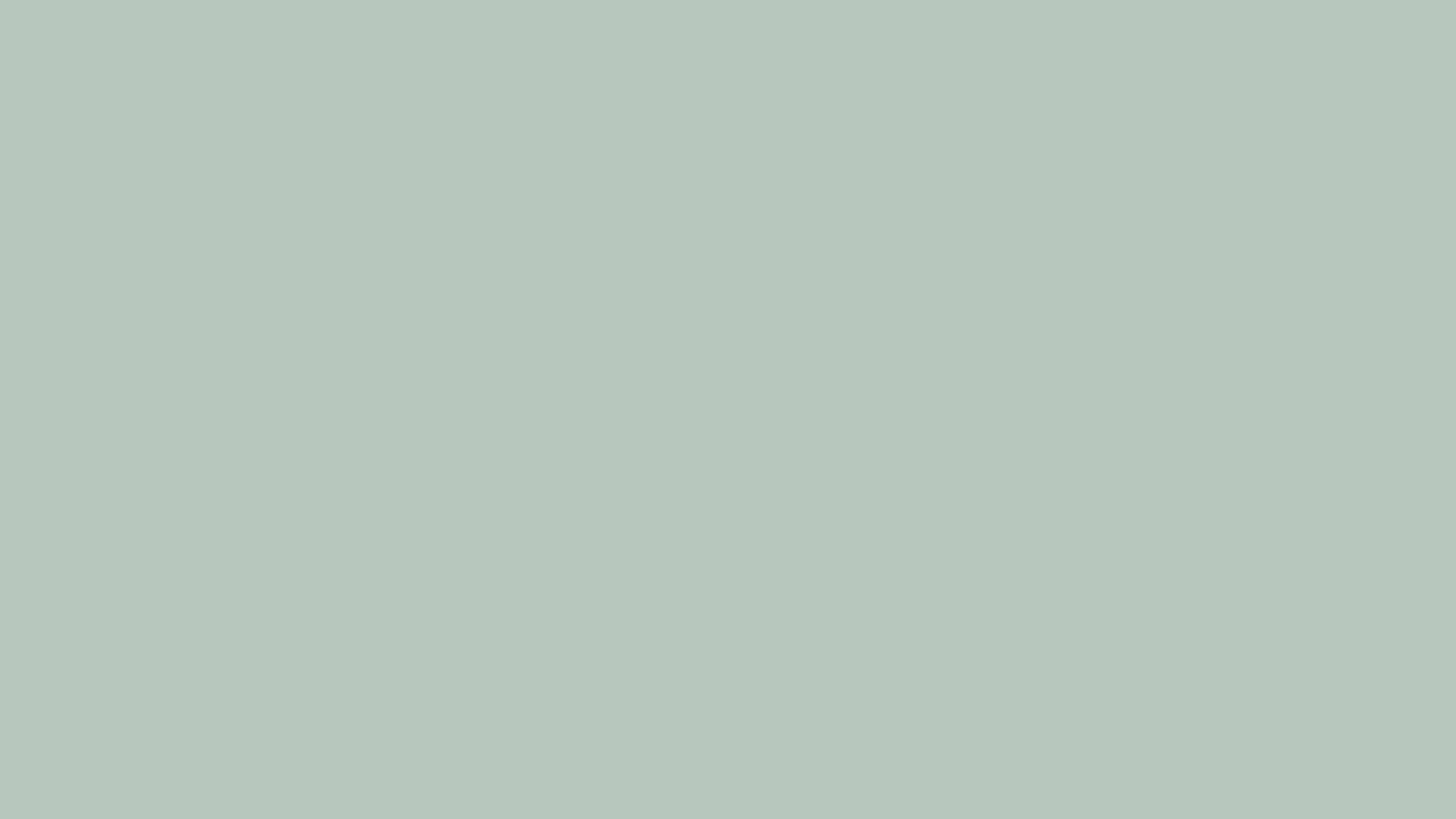 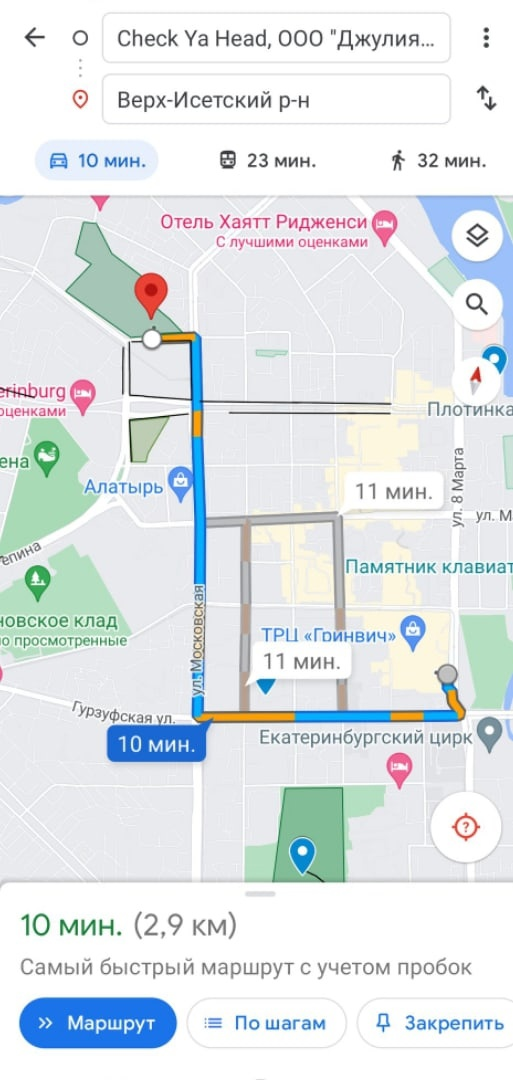 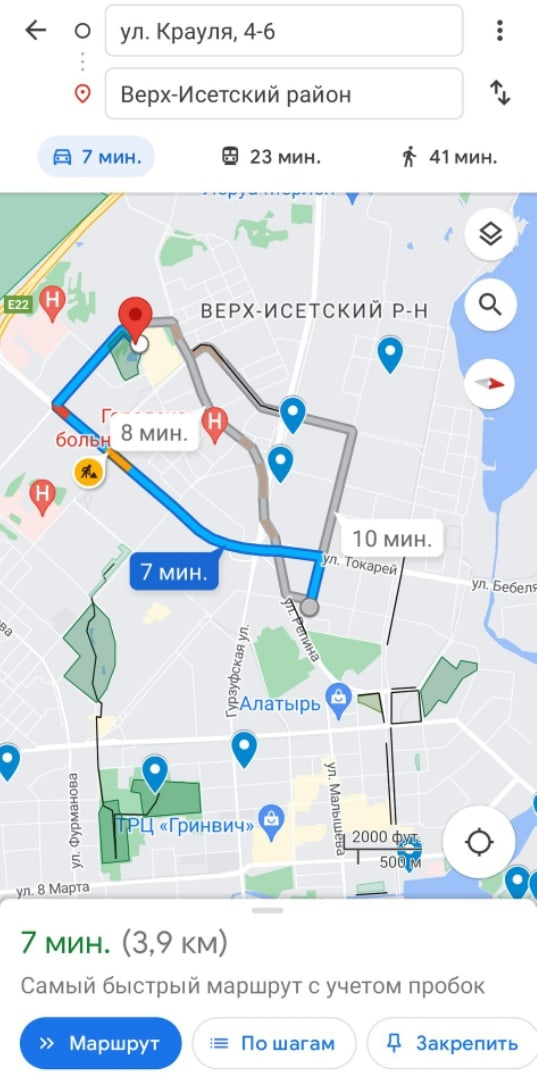 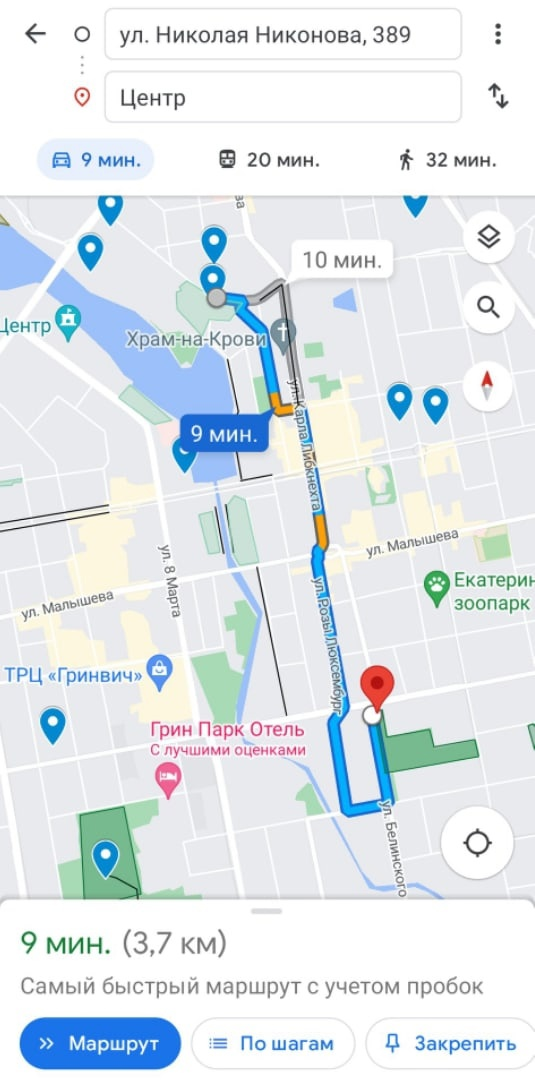 ЧТО МОЖНО СДЕЛАТЬ ЕЩЁ?
Проект необходимо развивать дальше в:
создании зелёных маршрутов;
 создании возможности самостоятельного добавления мест на карту для пользователей продукта;
распространении проекта в другие города .
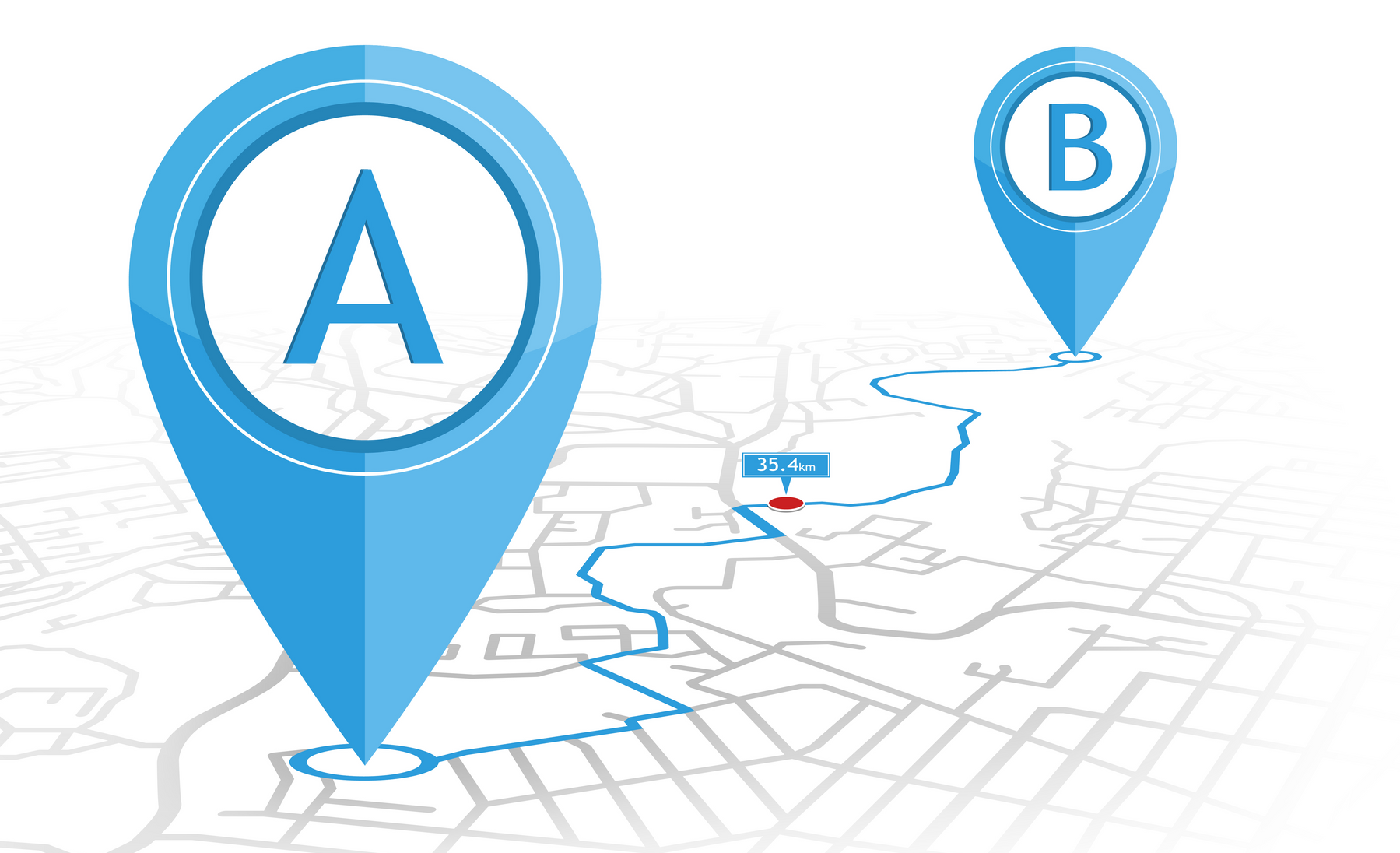 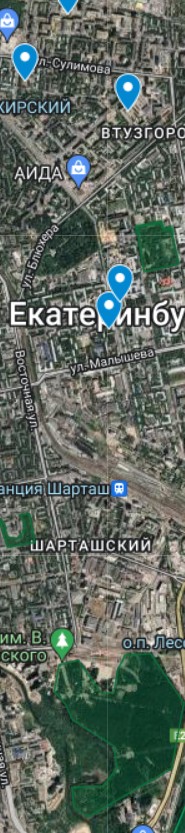 КАК НАЙ Т И КОМАНДУ
" КЛУБ ВИНКС " И ИХ ПРОЕК Т?
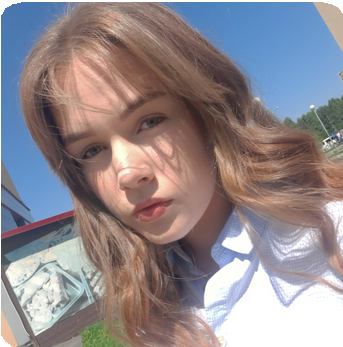 Дегтерева Валерия
https://vk.com/maleyyyas
Ссылка на наш проект:
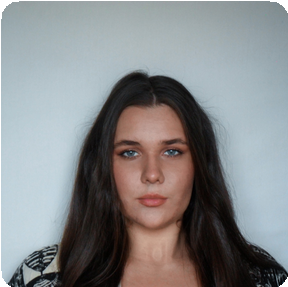 Давыдова Елизавета
https://vk.com/lalisaav
ПП (Google Мои карты)
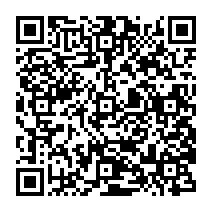 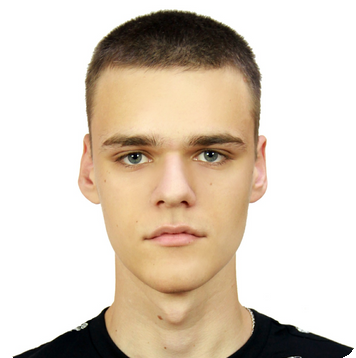 Васеньков Артемий
https://vk.com/tema_nejor


Кузнецова Юлия
https://vk.com/kuznetsovaj


Ряпосова Кристина
https://vk.com/sheconfident
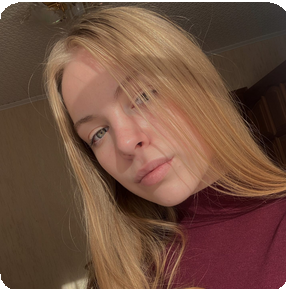 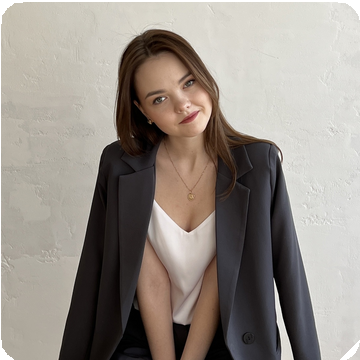 СПАСИБО!